Mégalithes, ici…
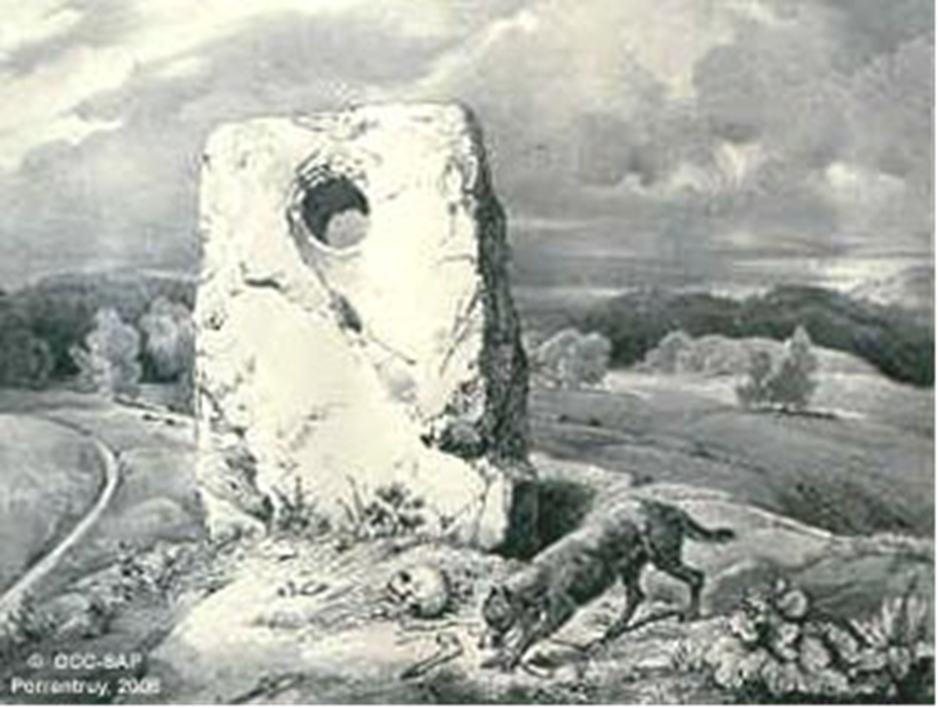 Yverdon/Clendy (VD)~4500-4000 avant J.-C.
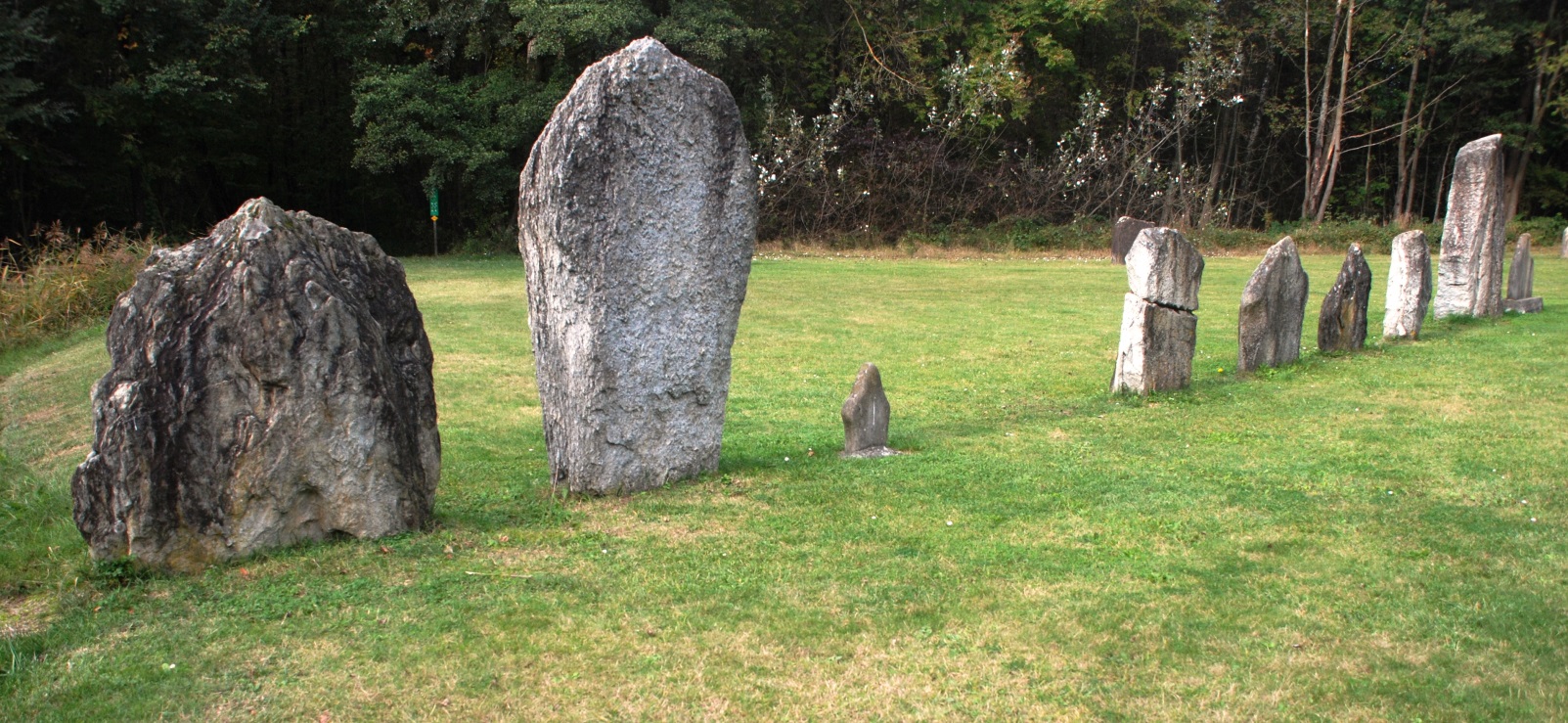 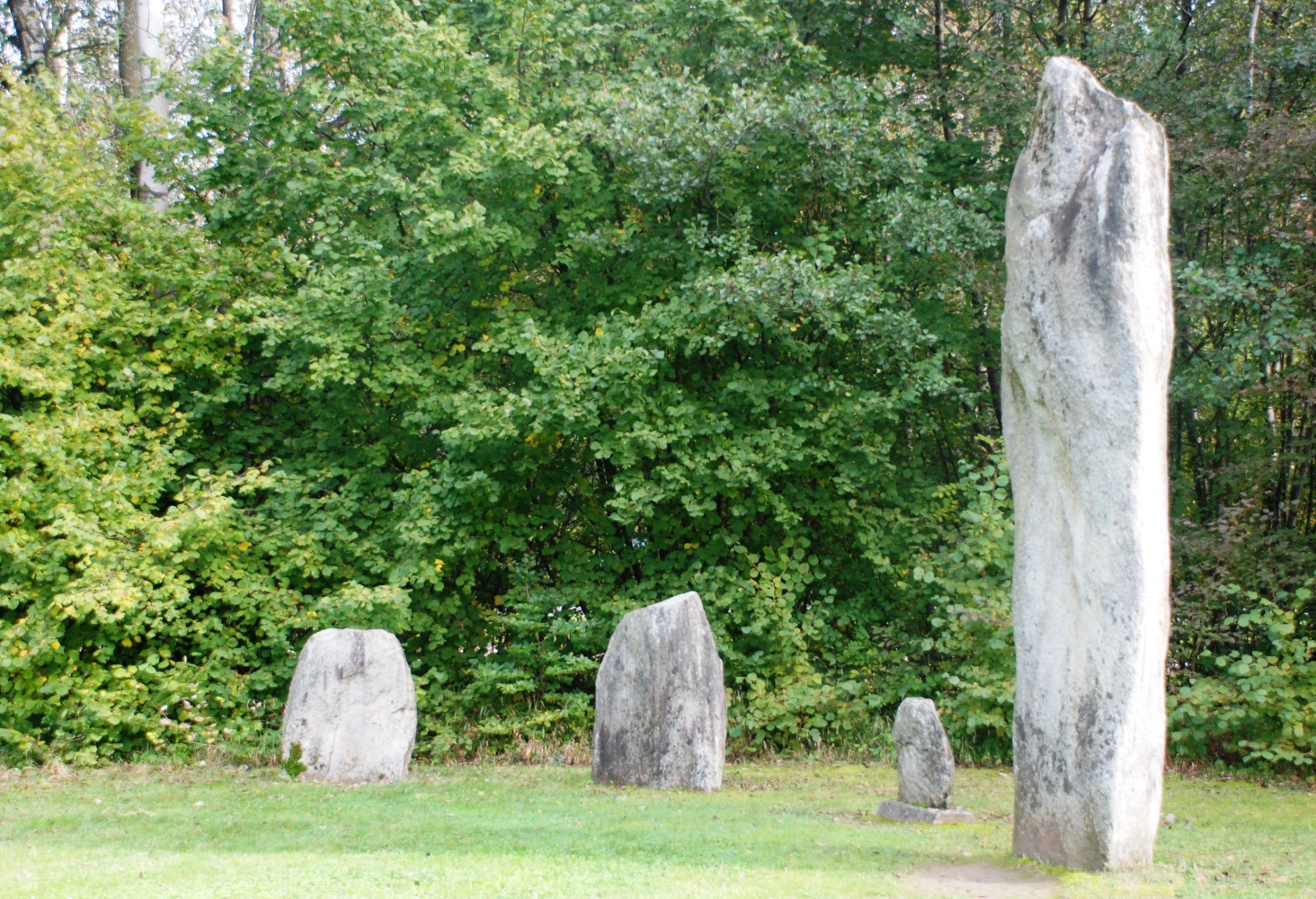 Corcelles-près-Concise (VD)~4400-4000 avant J.-C.
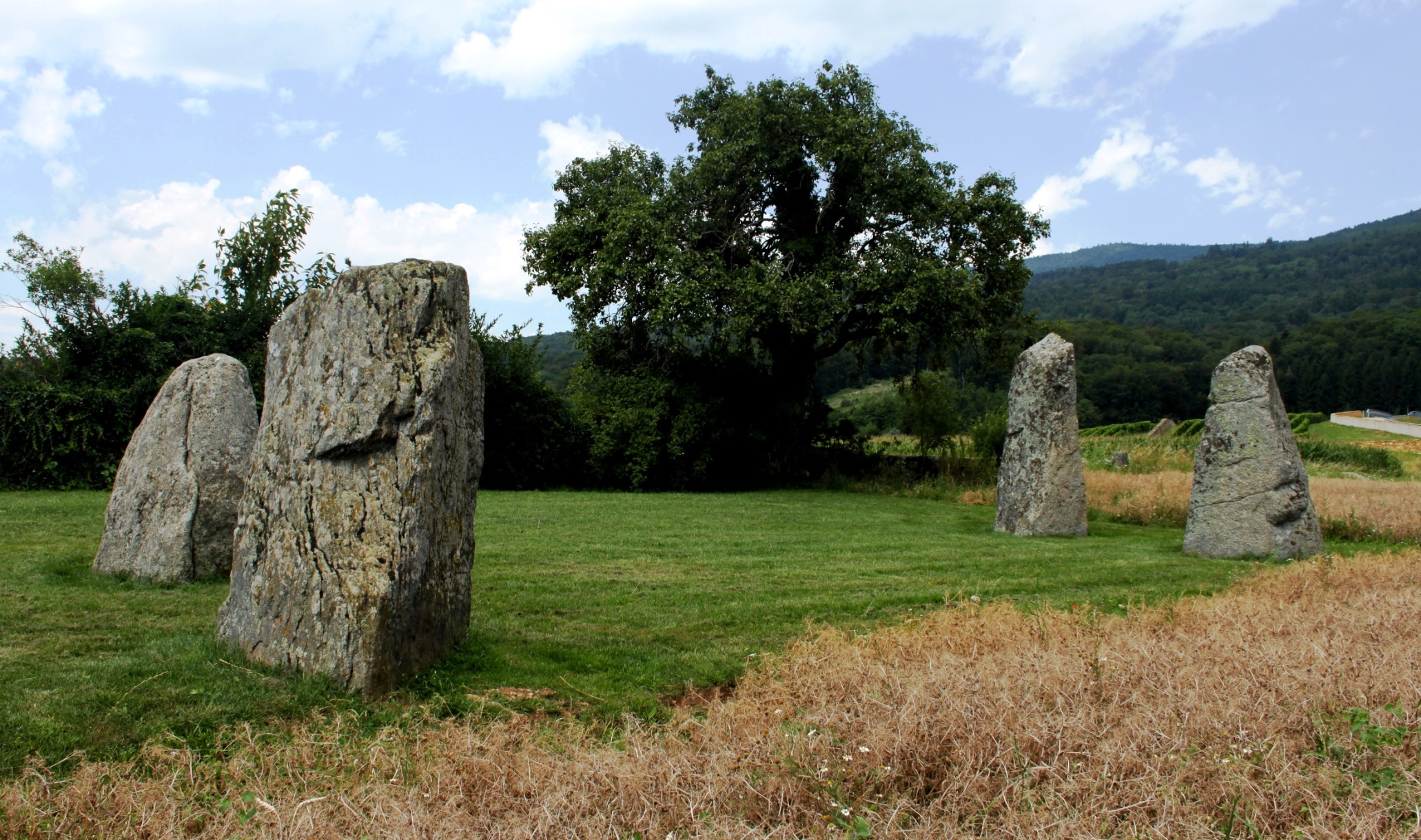 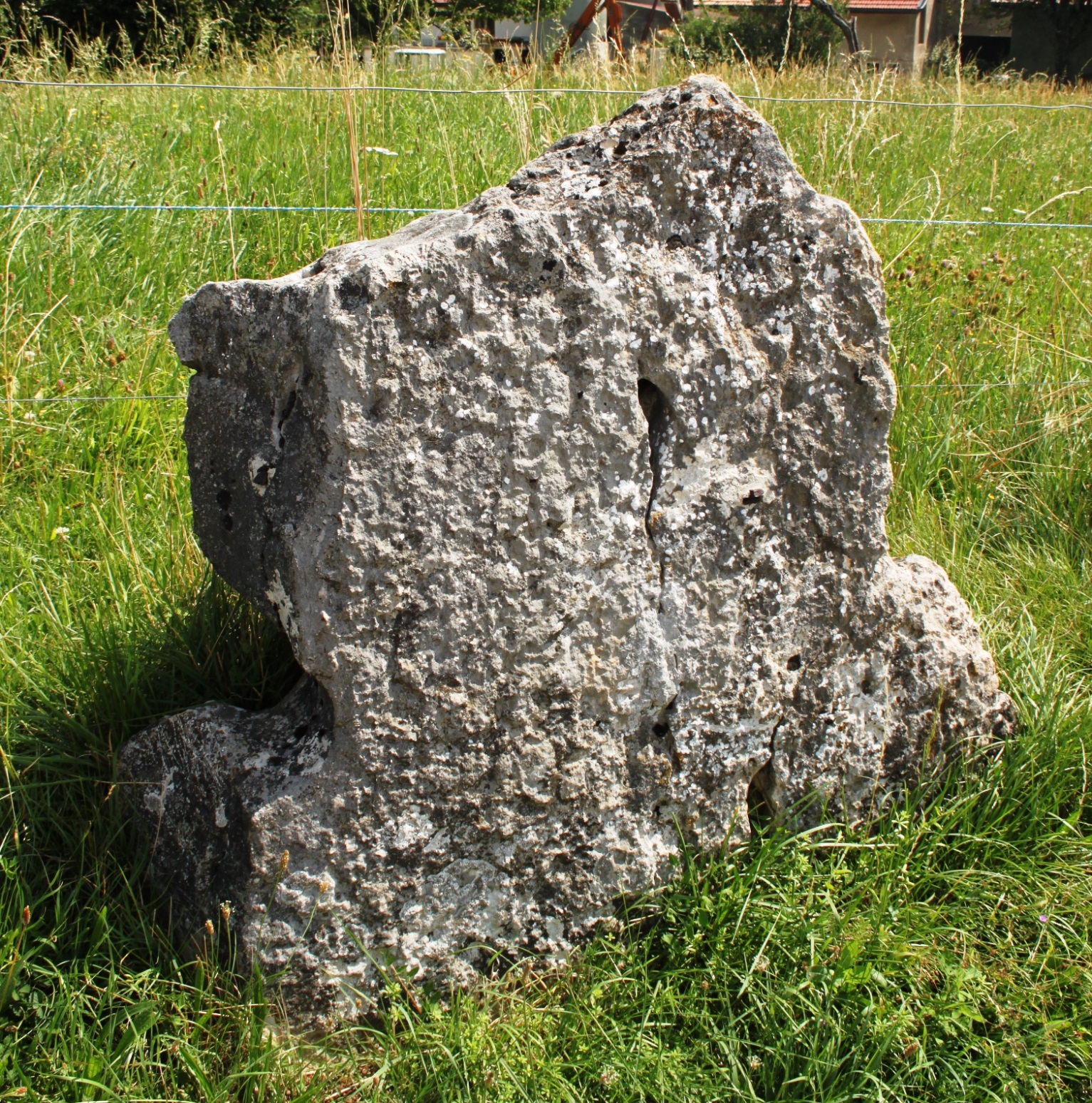 Fresens (NE) ~3000 avant J.-C.
Dalle cassée, avec ouverture «hublot»
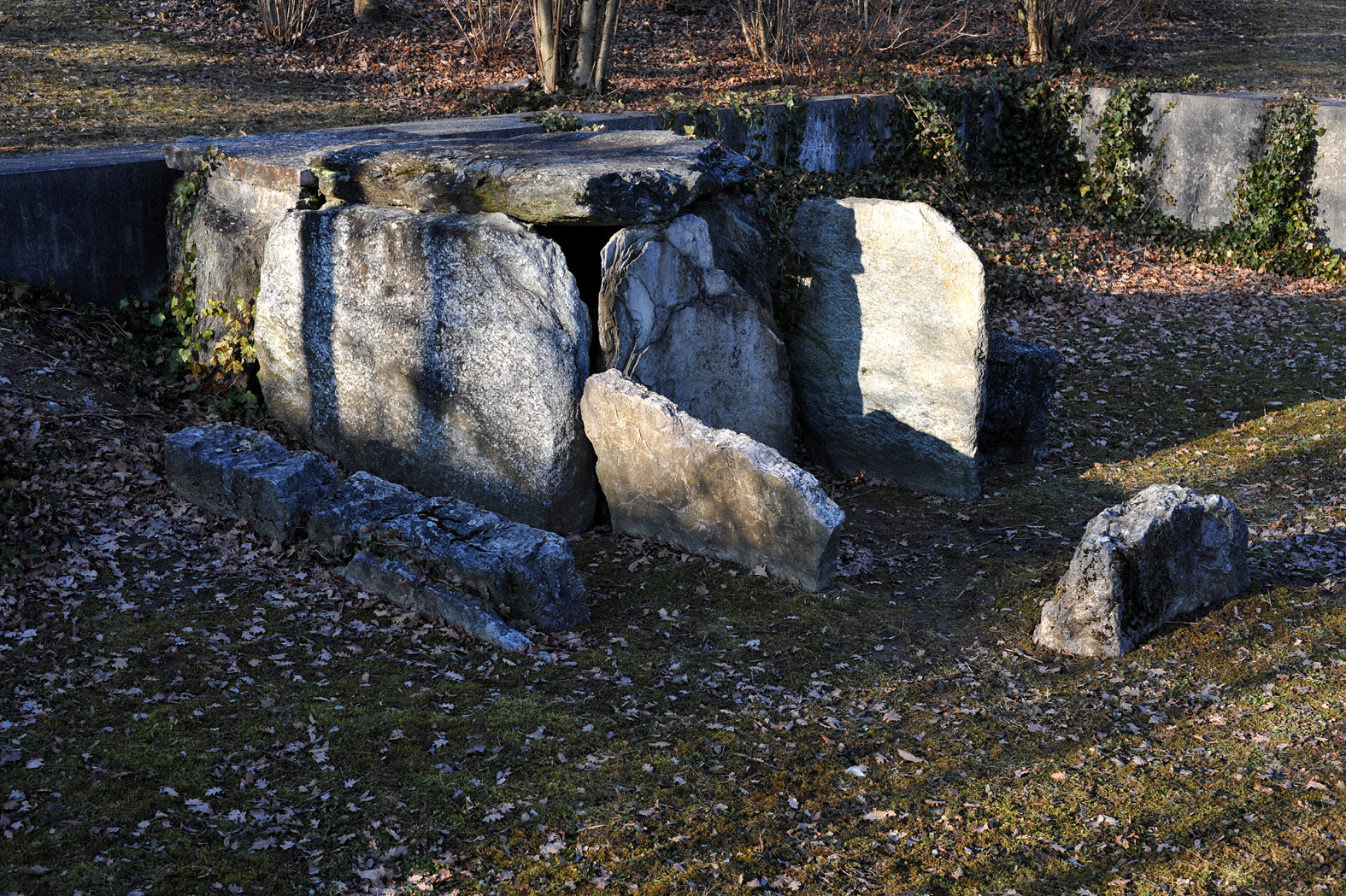 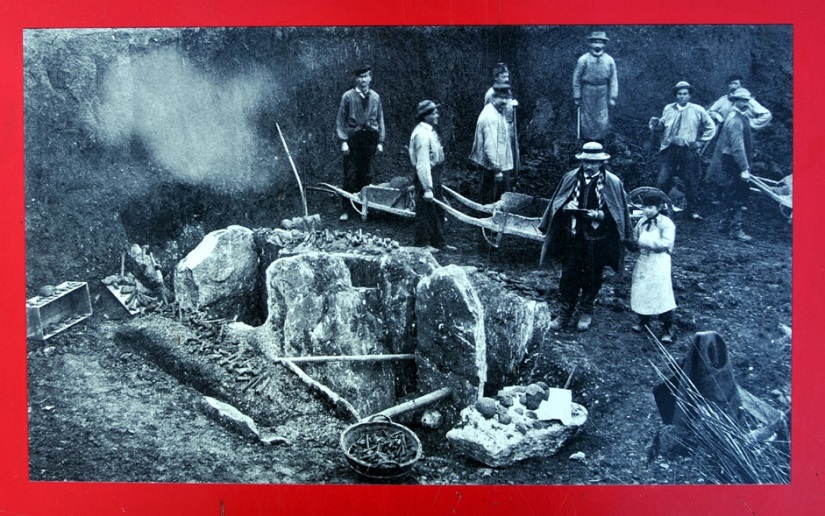 Auvernier (NE) ~3000 avant J.-C.
Dolmen (aujourd’hui déplacé), 
avec une image de sa fouille, figurant sur son panneau explicatif au Laténium
… ailleurs en Europe,
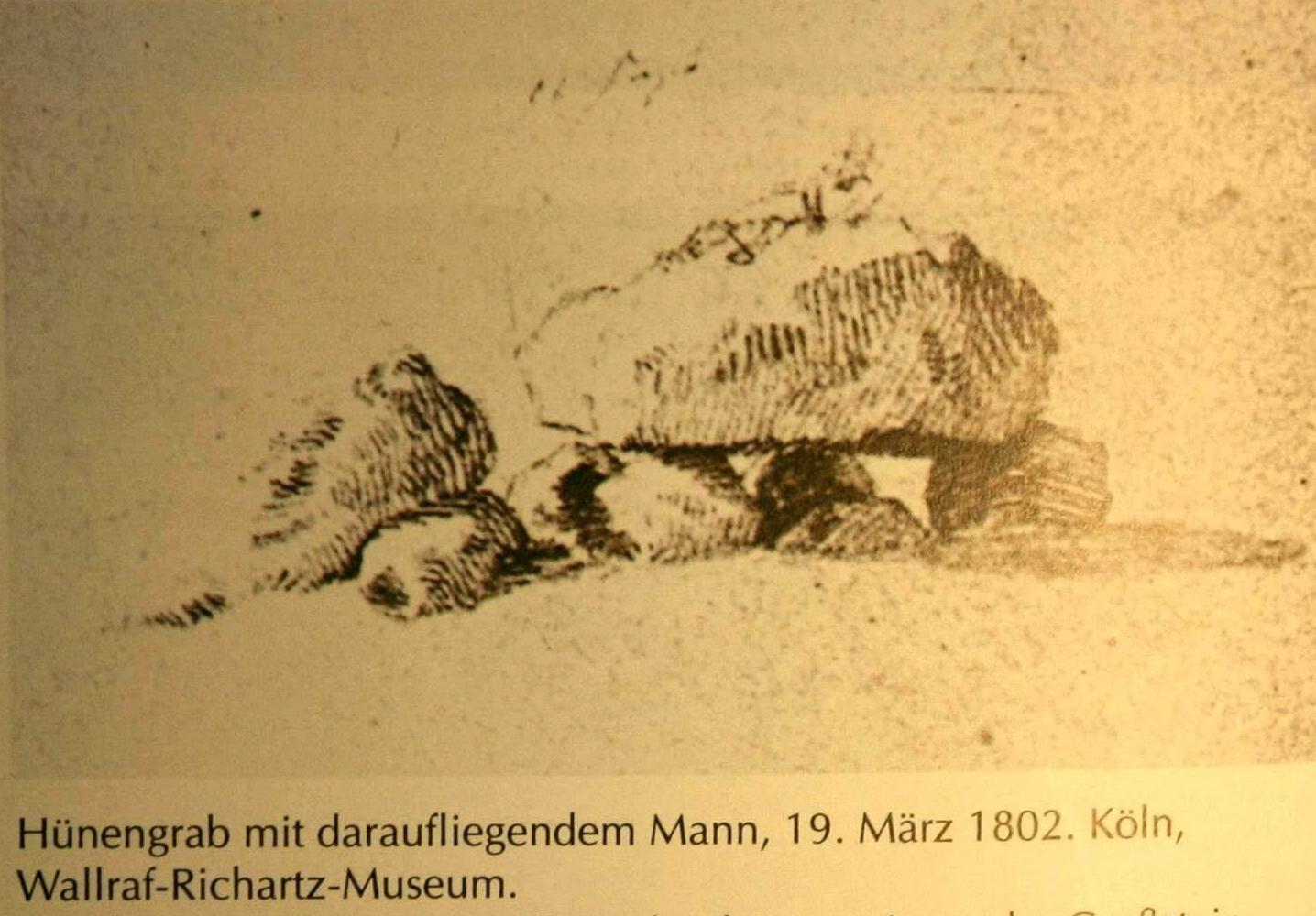 Temple de Ggantija à Gozo (Malte)~3000-2200 av. J.-C.
Temple de Tarxien (Malte)~2800 avant J.-C.
Nuraghe Losa, Sardaigne (Italie)~1500-1300 av. J.-C.
Filitosa, Corse (France)~3'000 à 2'000 avant J.-C
Taula et Talayot deTorralba d´en Salord (Minorque, Espagne)~1000 à 300 avant J.-C.
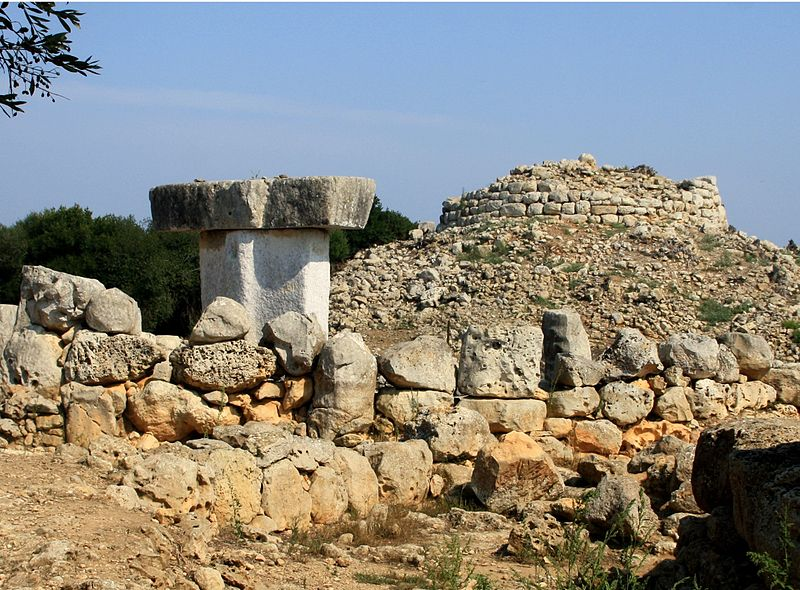 Menhirs d'Oppagne (Belgique)vers ~3000 à 2800 avant J.-C.
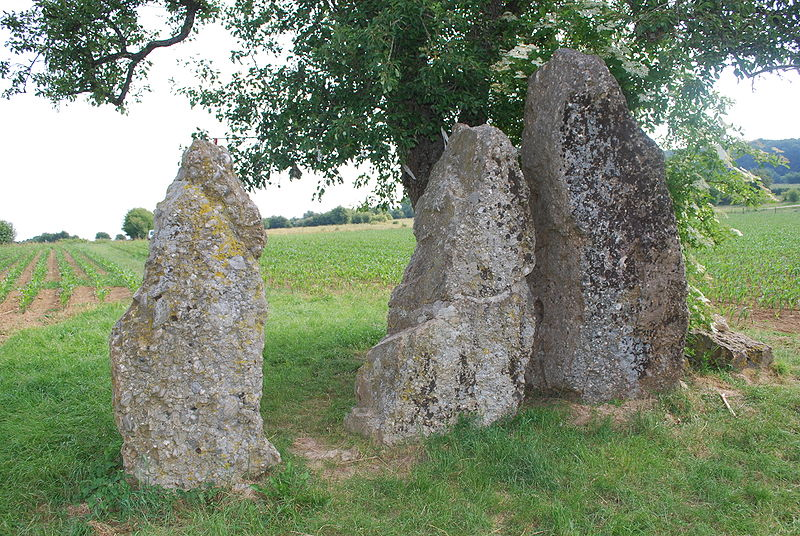 Dolmen de Wéris (Belgique)vers ~3000 à 2800 avant J.-C.
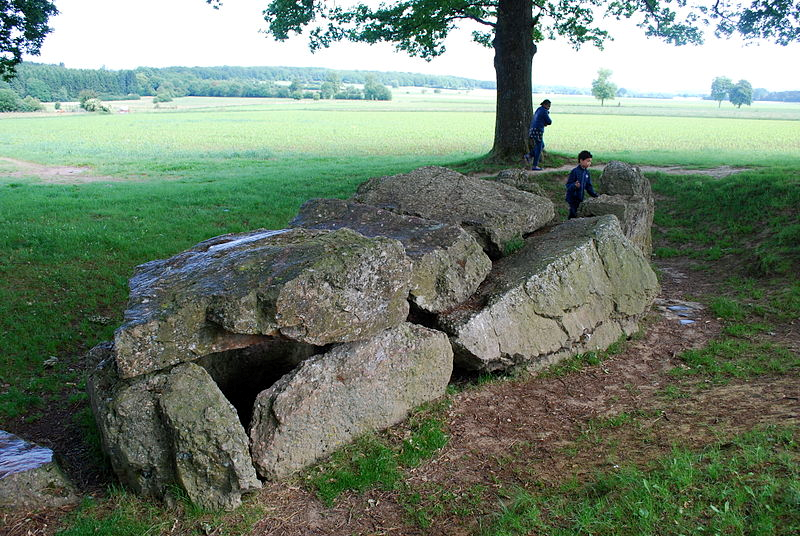 dolmens de Mané-Kerioned, Carnac (France)~3’500 avant J.-C.
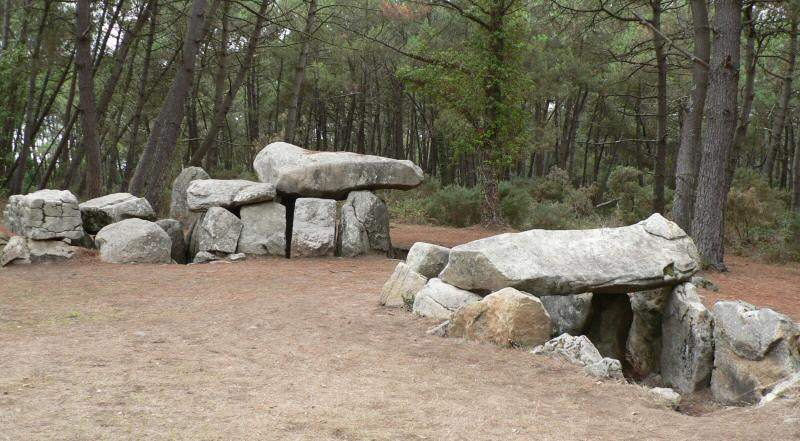 Alignements de menhirs, Carnac (France)~4000 avant J.-C.
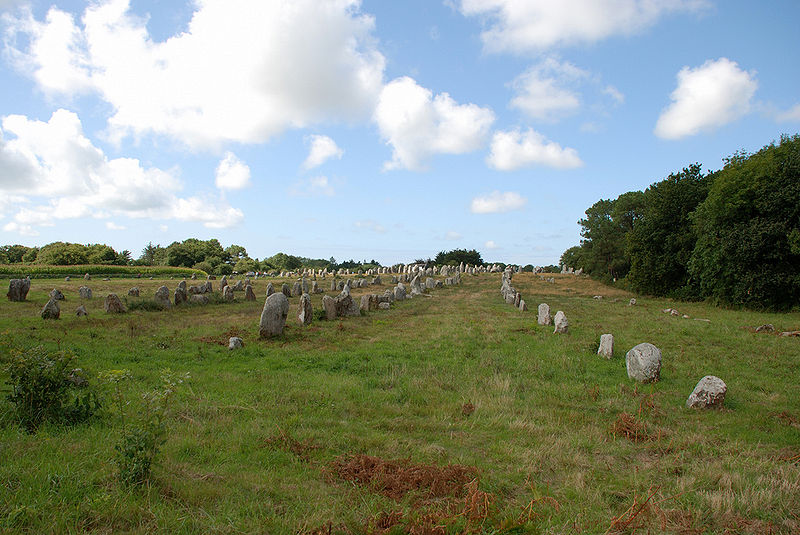 Grand menhir de Locmariaquer (France) ~4500 avant J.-C.
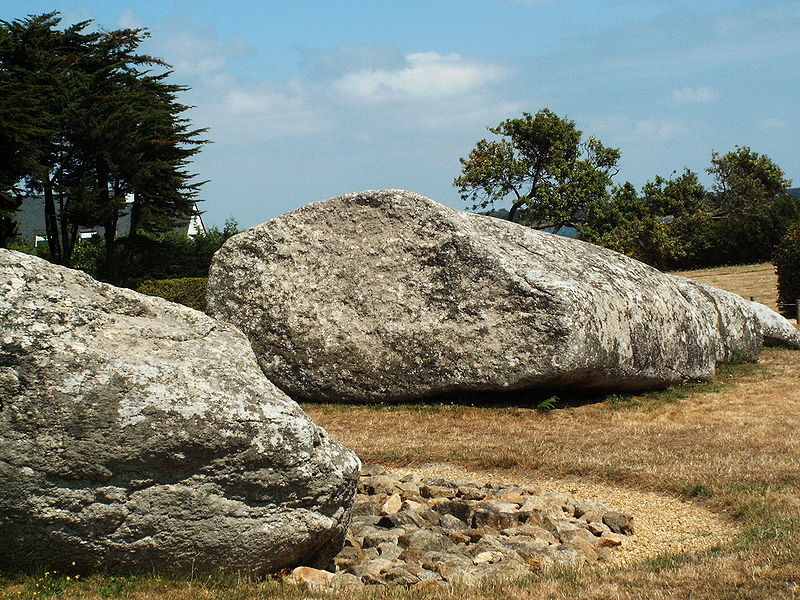 Cairn de la Table des MarchandsLocmariaquer (France) ~4500 avant J.-C.
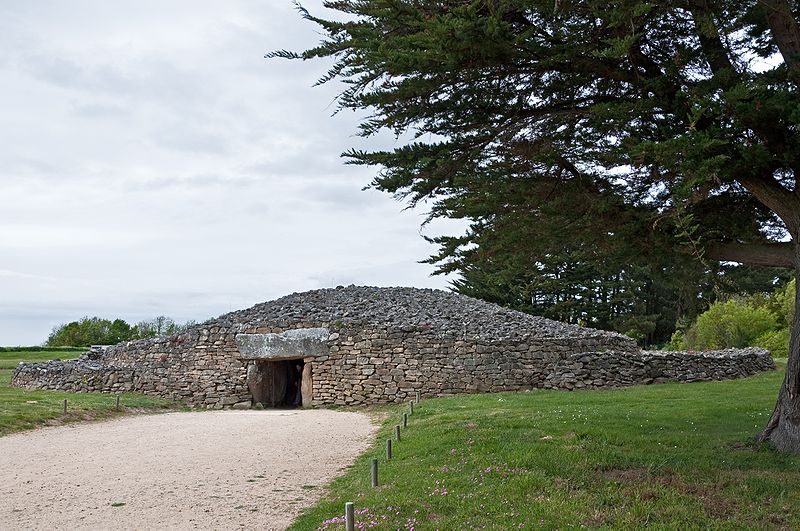 Dolmens gravés ou sculptés
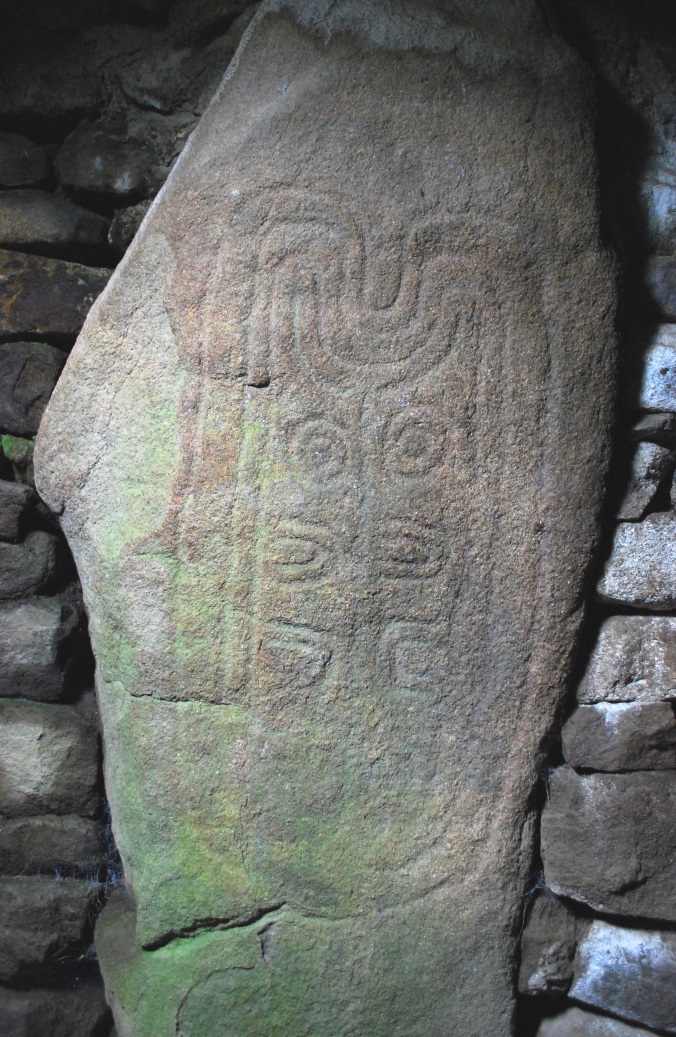 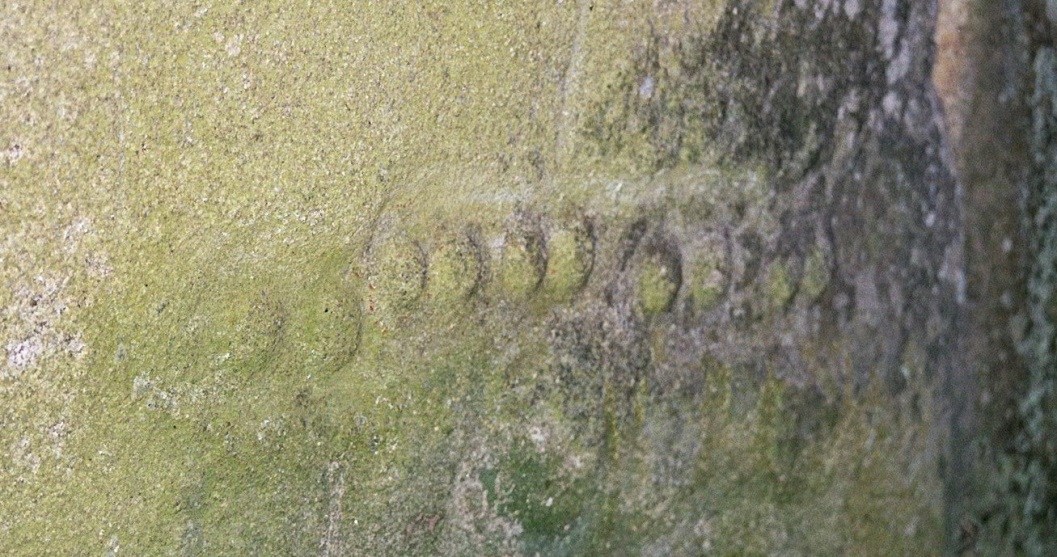 Locmariaquer (France) ~4500 avant J.-C.
Commana (France) ~4500 avant J.-C.
Dolmen près de Walsrode en Basse-Saxe (Allemagne)~3500 avant J.-C.
Stonehenge (Angleterre)~2’800 – 1’100 avant J.-C.
Stonehenge (Angleterre)Élément du cercle
Bodmin Moor (Angleterre)Dolmen
Callanish (Ecosse)~3’000 avant J.-C.
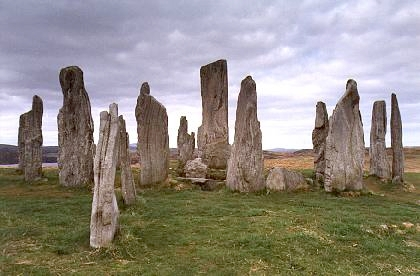 Tumulus de Newgrange (Irlande)~3200 avant J.-C.
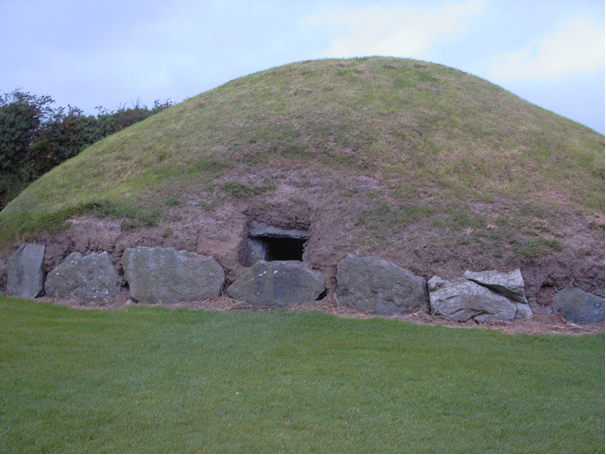 Art rupestre à Knowth (Irlande)~5000 avant J.-C.
Alignements de menhirs à Los Almendres (Portugal)~ 6000 à 3000 avant J.-C.
Elément du cromlech de Los Almendres (Portugal)
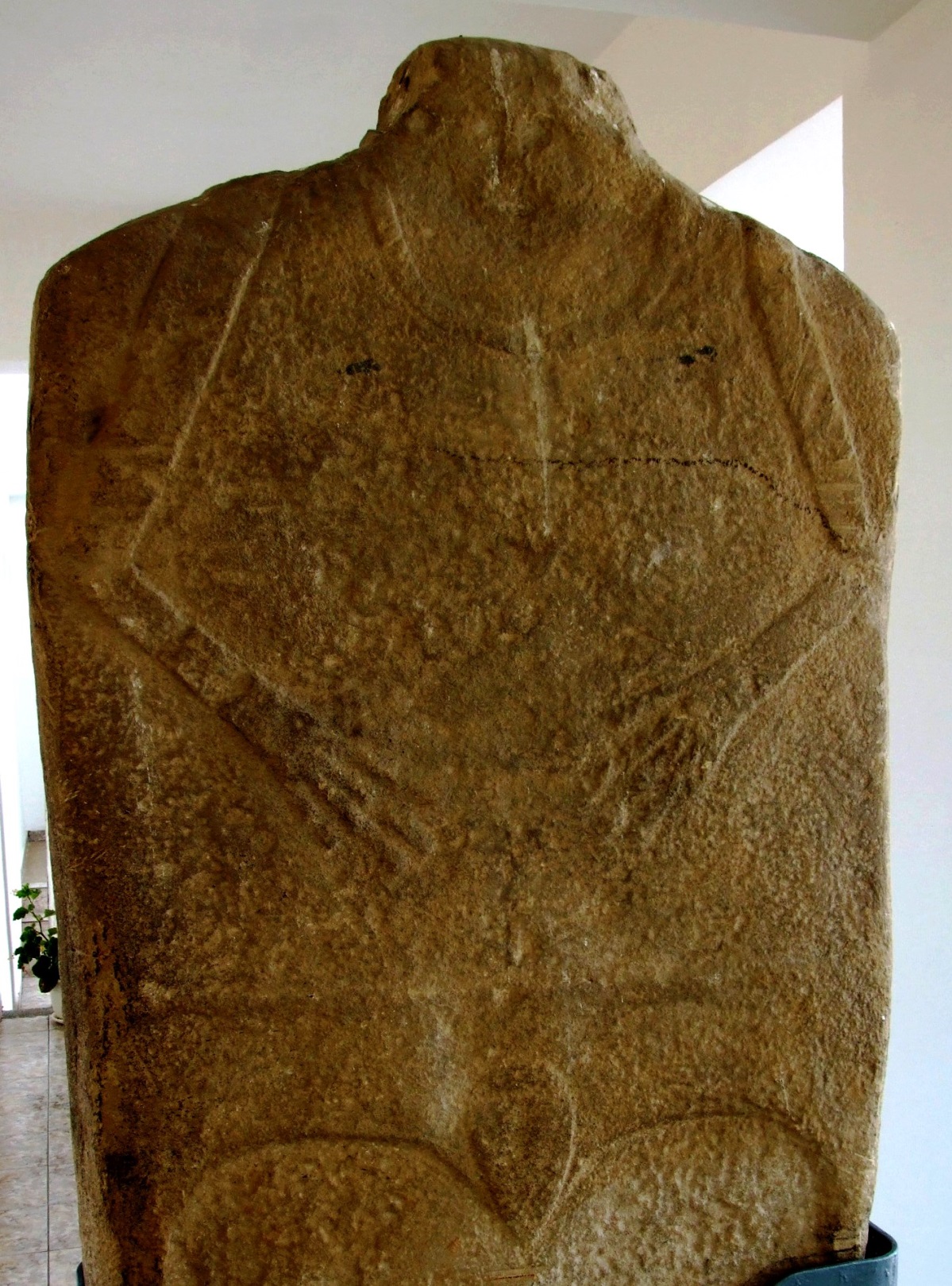 Stèle anthopomorpheHistria (Roumanie)période néolithique
… et ailleurs sur les autres continents
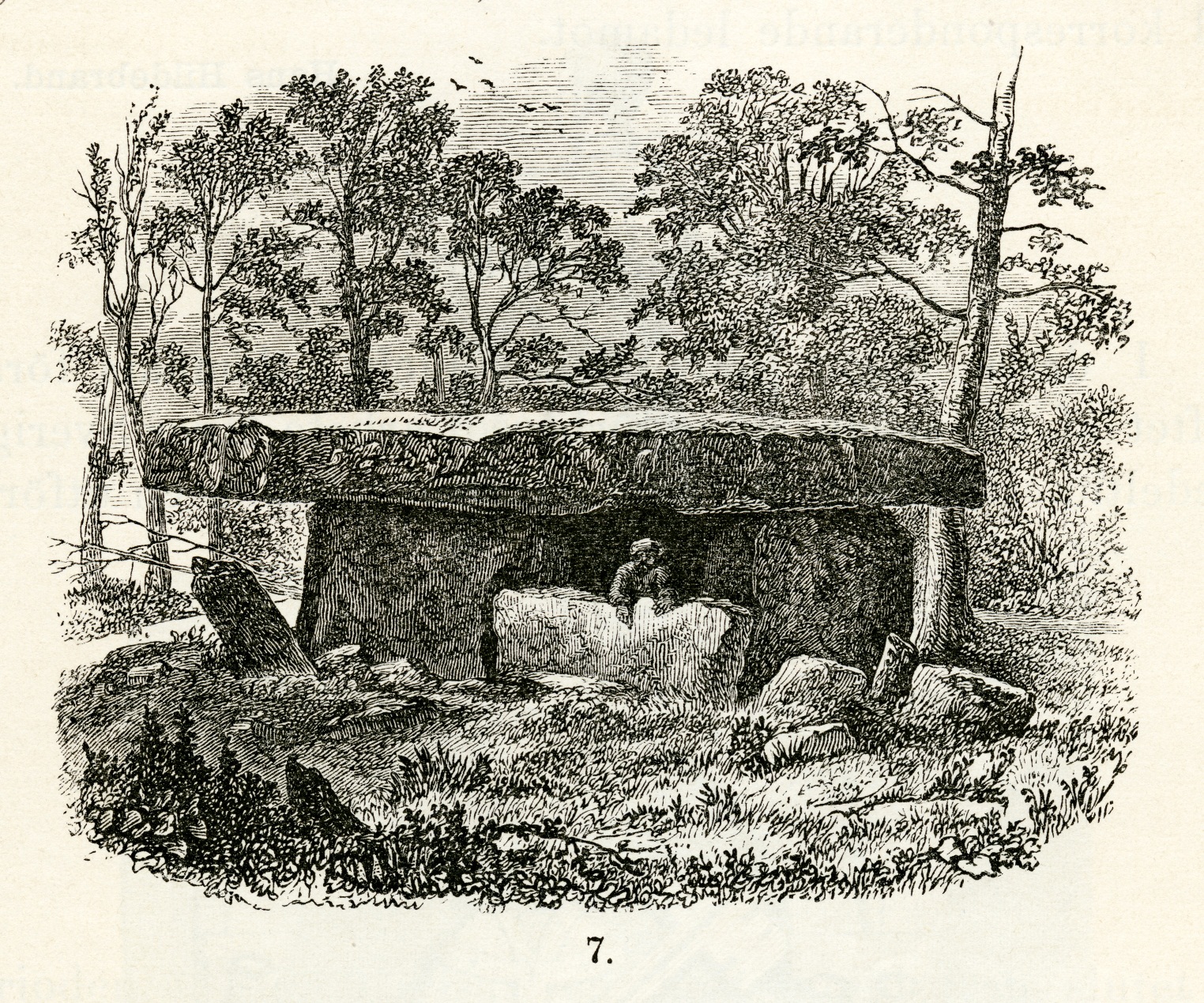 Göbekli Tepe (Turquie)~11500 à 10000 avant J.-C.
Göbekli Tepe (Turquie)
Représentation d’une bête de proie (haut-relief) et de sa victime en bas-relief (peut-être un sanglier).
Alignement de menhirs, Metsamor (Arménie)à partir de ~5000 avant J.-C.
Champs de mégalithes sculptés, près de Mörön (Mongolie)~1200 à 1000 avant J.-C.
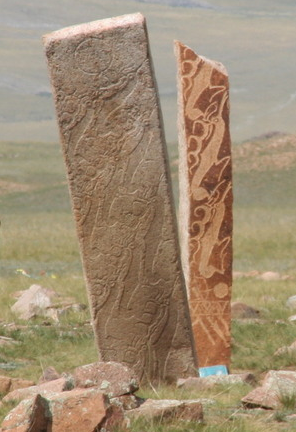 Une pierre de cerf ou pierre à cerf est un mégalithe ancien dont les gravures représentent des cerfs en train de voler.On trouve des pierres de cerf dans le Nord de la Mongolie et en Sibérie. Leur signification est encore mal connue.
Célèbes (Indonésie)~3’000 à 1’300 avant J.-C.
Cercle mégalithique de Wassu (Gambie)Dès 300 avant J.-C.
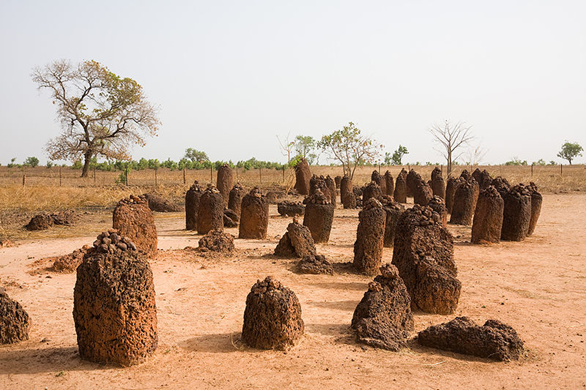 Cercle mégalithique de Kerr Batch(Gambie)Dès 300 avant J.-C.
San Agustín (Colombie)Dès 1’100 avant J.-C.
Moais de l’Ile de Pâquesà partir de ~800
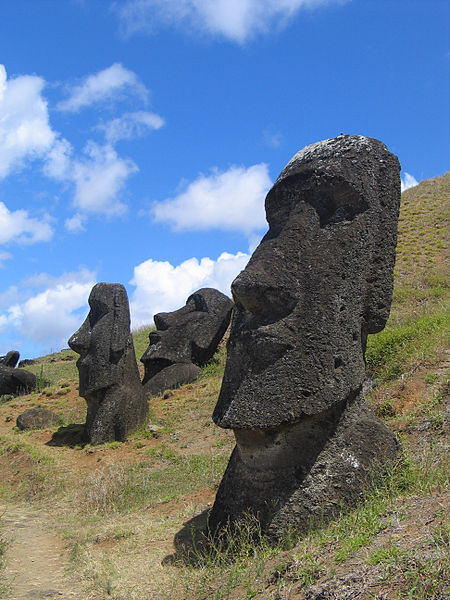